ПРАКТИЧНЕ ЗАНЯТТЯ 8
Тема:   Визначення миттєвого і діючого значень ударного струму КЗ
Мета: навчити студентів визначати миттєве і діюче значень ударногоструму КЗ
1. Теоретичні положення 2. Порядок розрахунку 3. Приклад Завдання
Рис.  Зміна струму к.з. в ланцюзі, що живиться від шин незмінноїнапруги при максимальному значенні аперіодичної складової
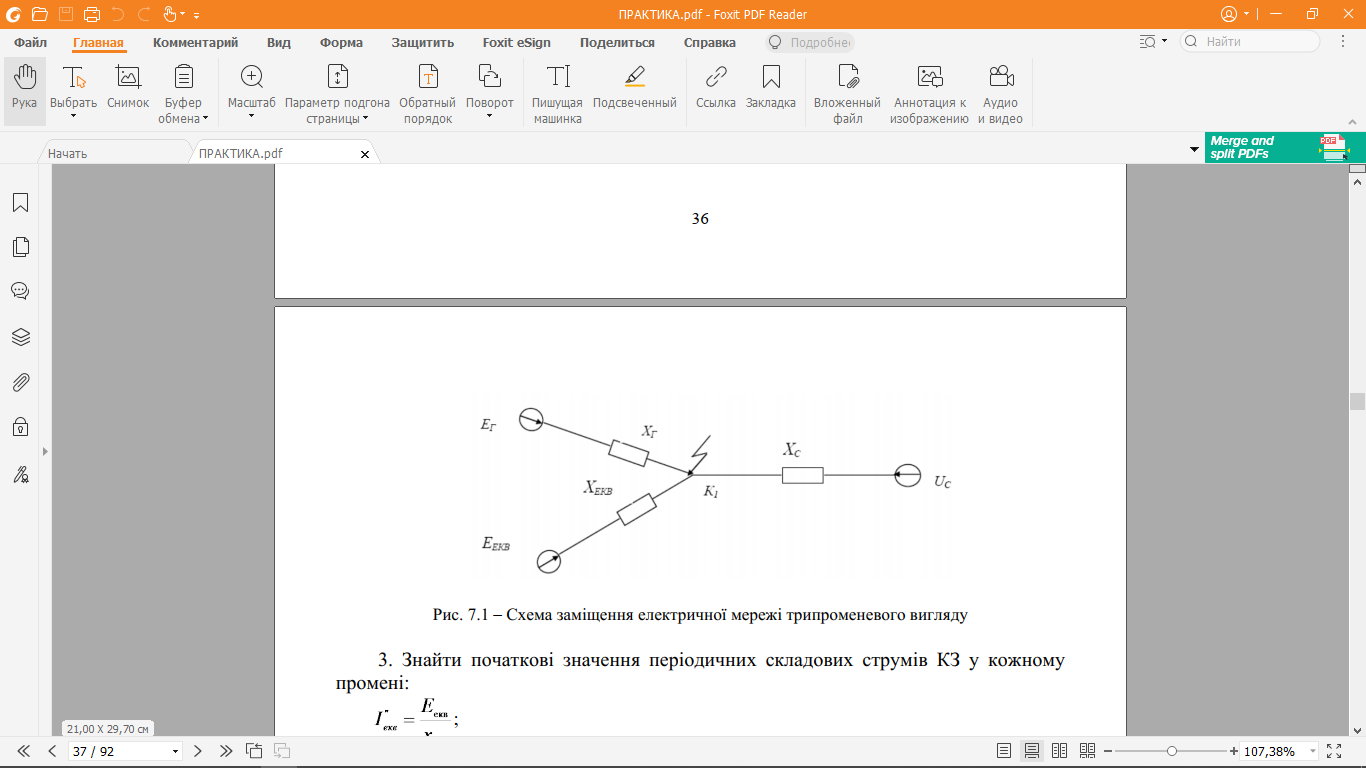 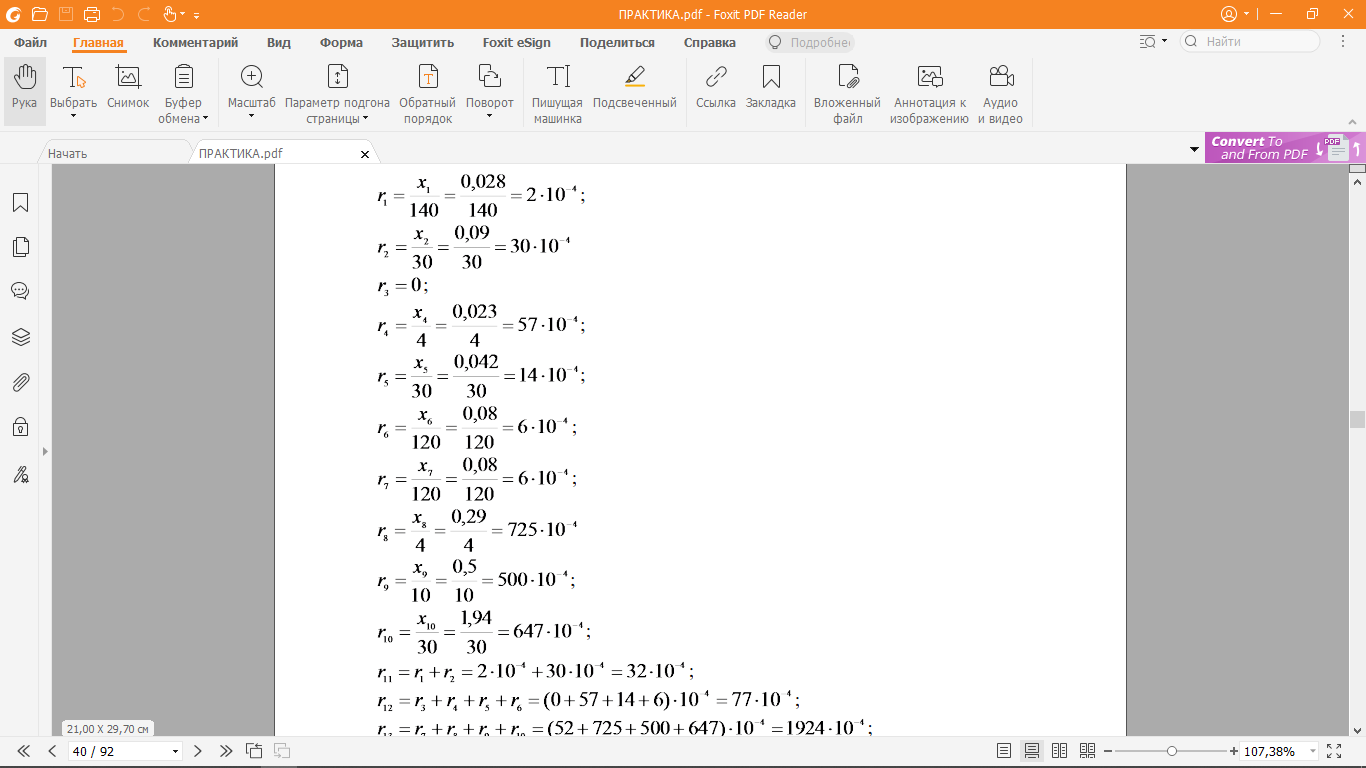 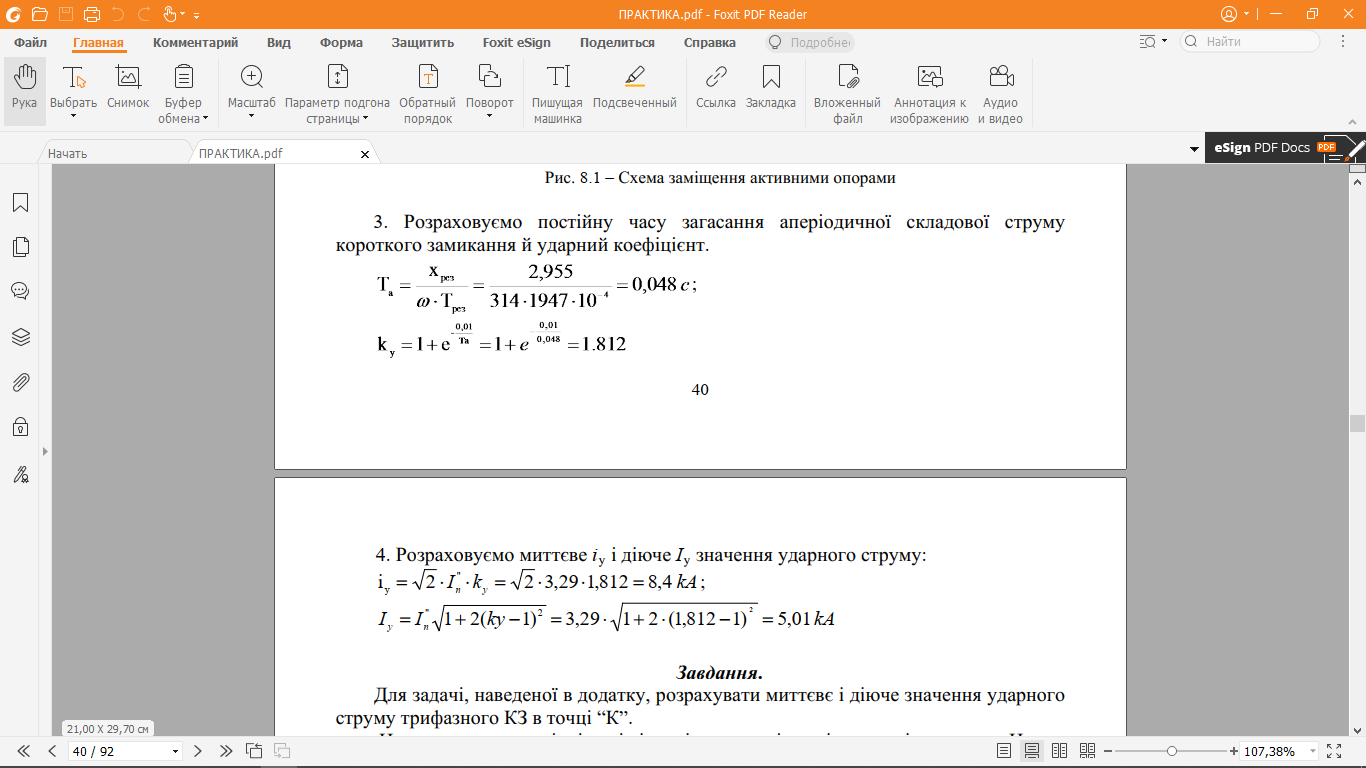